Introduction To Statistics
What is Statistics
Statistics is the study of the collection, analysis, interpretation, presentation, and organization of data. 
Statistics is a branch of applied mathematics concerned with collecting, organizing, and interpreting data. The data are represented by means of graphs.
Areas of Statistics
Collection
Classification
Presentation
Analysis
Interpretation
Uses of Statistics
Medical Study
Weather Forecasts
Quality Testing
Stock Market
Consumer Goods
Functions of Statistics
1. It helps in collecting and presenting the data in a systematic manner.
2. It helps to understand unwisely and complex data by simplifying it.
3. It helps to classify the data.
4. It provides basis and techniques for making comparison.
5. It helps to study the relationship between different phenomena.
6. It helps to indicate the trend of behaviour.
7. It helps to formulate the hypothesis and test it.
8. It helps to draw rational conclusions.
Limitations of Statistics
Statistics laws are true on average. Statistics are aggregates of facts, so a single observation is not a statistic. Statistics deal with groups and aggregates only.
Statistical methods are best applicable to quantitative data.
Statistics laws are true on average. Statistics are aggregates of facts. So single observation is not a statistics, it deals with groups and aggregates only.
If sufficient care is not exercised in collecting, analyzing and interpreting the data, statistical results might be misleading.
Only a person who has an expert knowledge of statistics can handle statistical data efficiently.
Basic Statistical Concepts
Population: a complete set of data which we wish to study or analyze. A key focus of the field of statistics is the study of characteristics of interest about a population. E.g. College, Company
Sample: a subset of the data from the population which we analyze in order to learn about the population. A major objective in the field of statistics is to make inferences about a population based on properties of the sample. E.g.  Class, Department
Variable: A characteristic from the population which can be expressed numerically and which varies from object to object is called a Variate . E.g. Wages, Heights, Marks etc.
Attribute :  Certain characteristic cannot be expressed quantitatively but they can be described qualitatively E.g. Intelligence, Skills, beauty
Parameter : A statistical measure calculated from a Population is called parameter. 
  Statistic: a quantity that is calculated from a sample and is used to estimate a corresponding characteristic (i.e. parameter) about the population from which the sample is drawn.
Variable
In statistical research, a variable is defined as an attribute of an object of study.
In statistics, a variable has two defining characteristics:
A variable is an attribute that describes a person, place, thing, or idea.
The value of the variable can "vary" from one entity to another.
Variables can be classified as 
Qualitative 
Quantitative 
Qualitative. Qualitative variables take on values that are names or labels. The color of a ball (e.g., red, green, blue) or Honesty, Beauty  would be examples of qualitative or categorical variables.
Quantitative. Quantitative variables are numeric. They represent a measurable quantity. For example, Population of a city, Income, Expenditure, Age, Marks would be a quantitative variable.
In algebraic equations, quantitative variables are represented by symbols (e.g., x, y, or z).
Quantitative variables
It can be further classified as 
Discrete Variable 
Continuous Variable. 

Discrete Variable :- A  variable that takes only particular values is called Discrete Variable. 
E.g. No. of children in family, No. of Employees in a Company, No of students in a class
Continuous Variable :- If a variable can take on any value between its minimum value and its maximum value, it is called a continuous variable.
E.g. Height, Income, Expenditure
Example of Class Interval
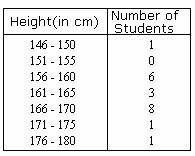 In the table above, heights of 20 students of a class are divided into classes with the size of each class interval being 5.
Frequency Distribution 
A frequency distribution is a representation, either in a graphical or tabular format, that displays the number of observations within a given interval.
Tally marks are often used to make a frequency distribution table

E.g. Prepare a frequency distribution table of households and find out how many pets they own. The results are 3, 0, 1, 4, 4, 1, 2, 0, 2, 2, 0, 2, 0, 1, 3, 1, 2, 1, 1, 3.
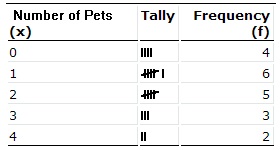 Cumulative Frequency Distribution
Technically, a cumulative frequency distribution is the sum of the class and all classes below it in a frequency distribution. All that means is you’re adding up a value and all of the values that came before it.

Types of cumulative frequencies are 
Less than Cumulative Frequencies (lcf)
More than Cumulative Frequencies (mcf)
E.g.